Szegedi Légifotó Nap 2017
Sólyomszemmel, avagy a légifényképek új szerepe a
természet védelmében


BIRÓ Csaba
Kiskunsági Nemzeti Park
Múltkor
Csekély számú elérhető távérzékelési anyag.
Spot 4 űrfelvételek
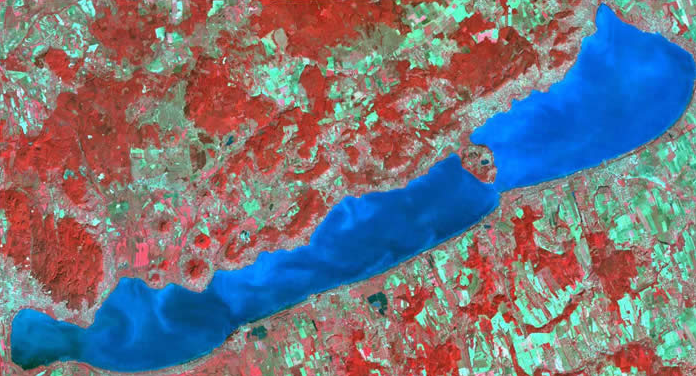 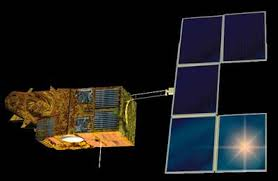 Szegedi Légifotó Nap 2017
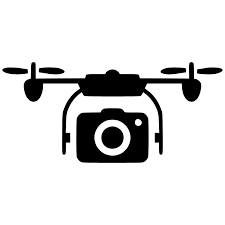 Múltkor
Csekély számú elérhető távérzékelési anyag.
Spot 4 űrfelvételek
Corona USA felderítő műholdrendszer.
Stb.
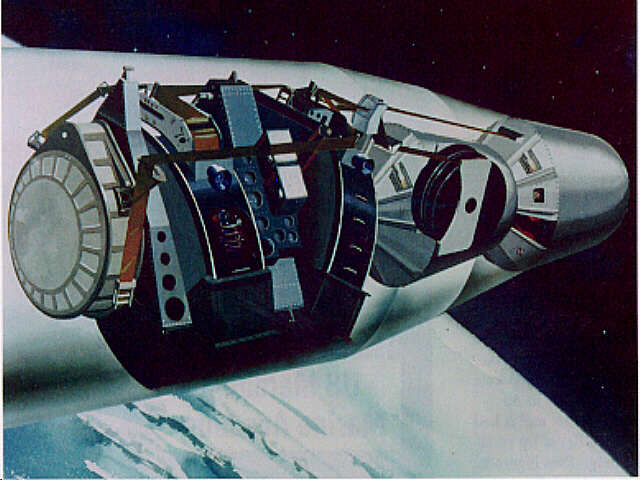 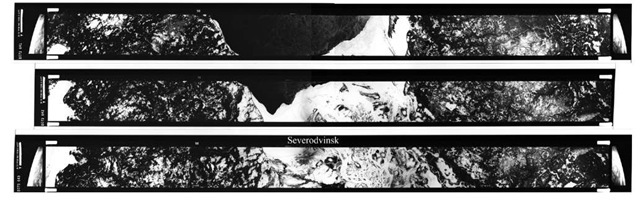 Szegedi Légifotó Nap 2017
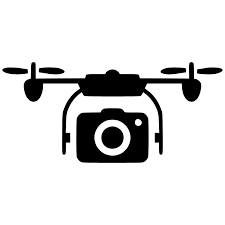 Múltkor
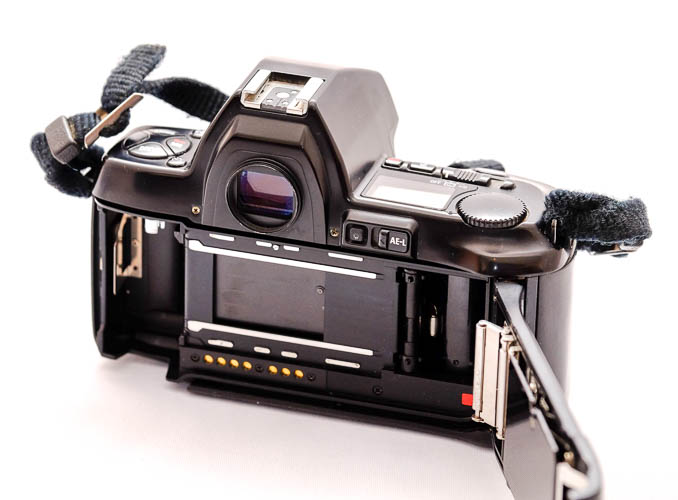 Csekély számú elérhető távérzékelési anyag.
Spot 4 űrfelvételek
Corona USA felderítő műholdrendszer.
Stb.
Saját képek készítése filmes rendszerrel.
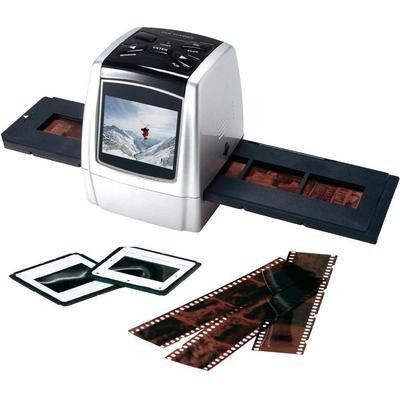 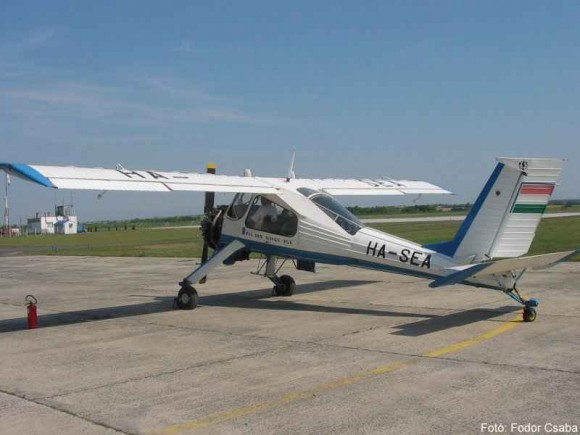 Szegedi Légifotó Nap 2017
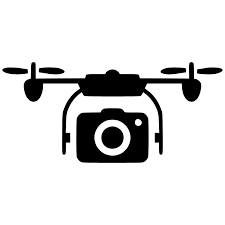 Átmeneti kor
2000-től ”FÖMI” légifelvételek.
Archív légifelvételek.
GoogleMap felvételek.
Űrfelvételek (QuickBird, Ikonos).
Saját képek készítése digitális rendszerekkel.
Lehetőleg mindent georeferáltunk, az alkalmazások elsődleges célja az aktuális alap fototérképek hiányának pótlása.
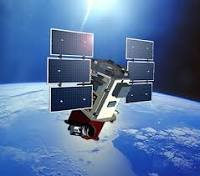 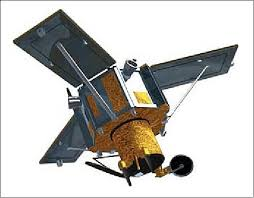 Szegedi Légifotó Nap 2017
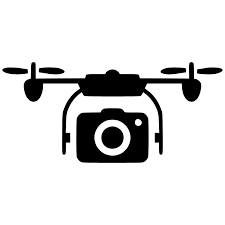 Jelenlegi alkalmazások
Napjainkra a természetvédelmi munka minden szegmensébe felhasználásra kerülnek fentről készült képek.
A légifényképek jelentős része nem kerül klasszikus értelemben térinformatikai felhasználásra, a döntéshozási folyamatokban vesznek részt.

Hatalmas mennyiségű elérhető adat.
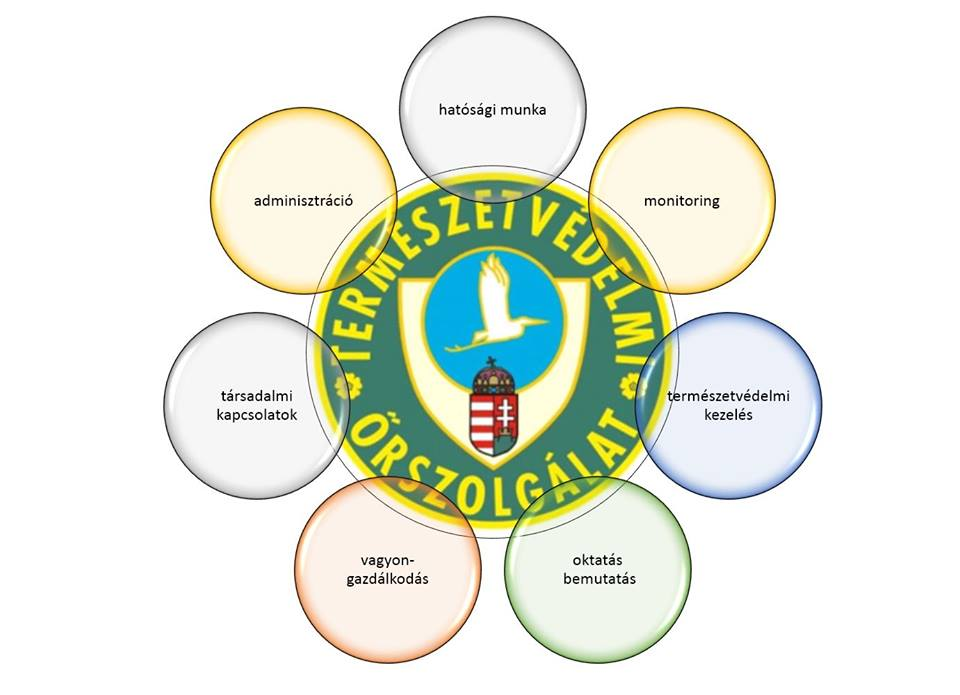 Szegedi Légifotó Nap 2017
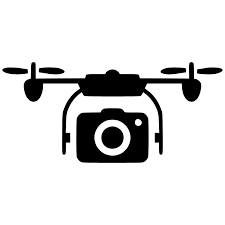 Jelenlegi alkalmazások
Tájtörténeti feldolgozások,
Élőhely rehabilitációk tervezése, nyomonkövetése
Kezelési, fenntartási tervek készítése
Fészektelep felmérések (4k videók)
Fészkek felmérése
Vegetáció térképezések
Fajok (özön) térképezése
Vagyongazdálkodási felmérések
Erdőtüzek észlelése
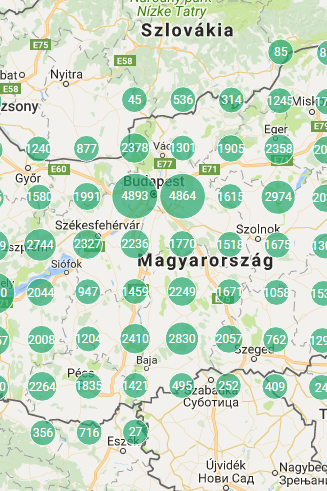 Fentrol.hu
Szegedi Légifotó Nap 2017
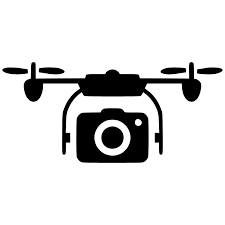 Jelenlegi alkalmazások
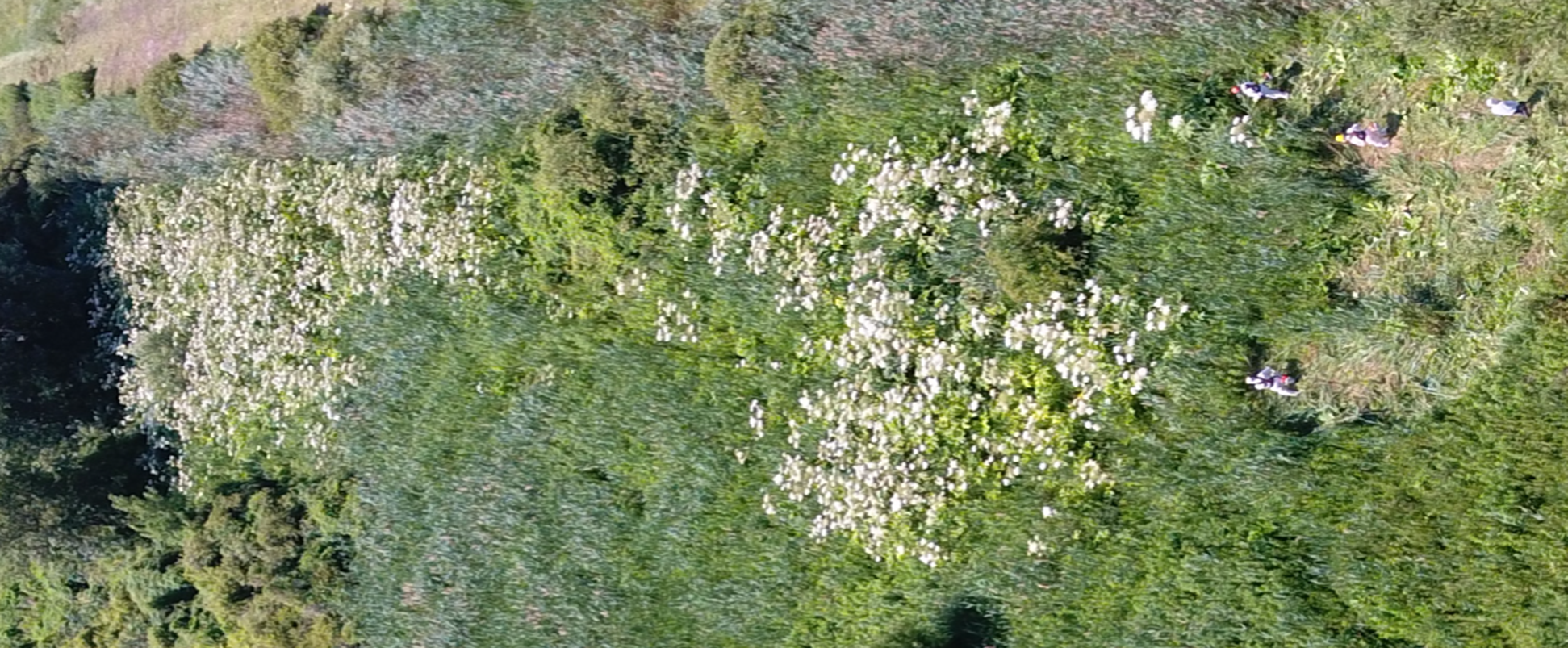 Űrfelvételek
”FÖMI” légifelvételek (ritkán friss)
Egyéb szolgáltatók képei
Saját légifotók készítése georeferálásra
Saját légi fényképek döntés előkészítésre

Miért kell saját képeket készíteni
Adat előállítás sürgőssége
Nincs máshonnan elérhető adat
Anyagi források hiánya
Bérmunka bonyolultsága
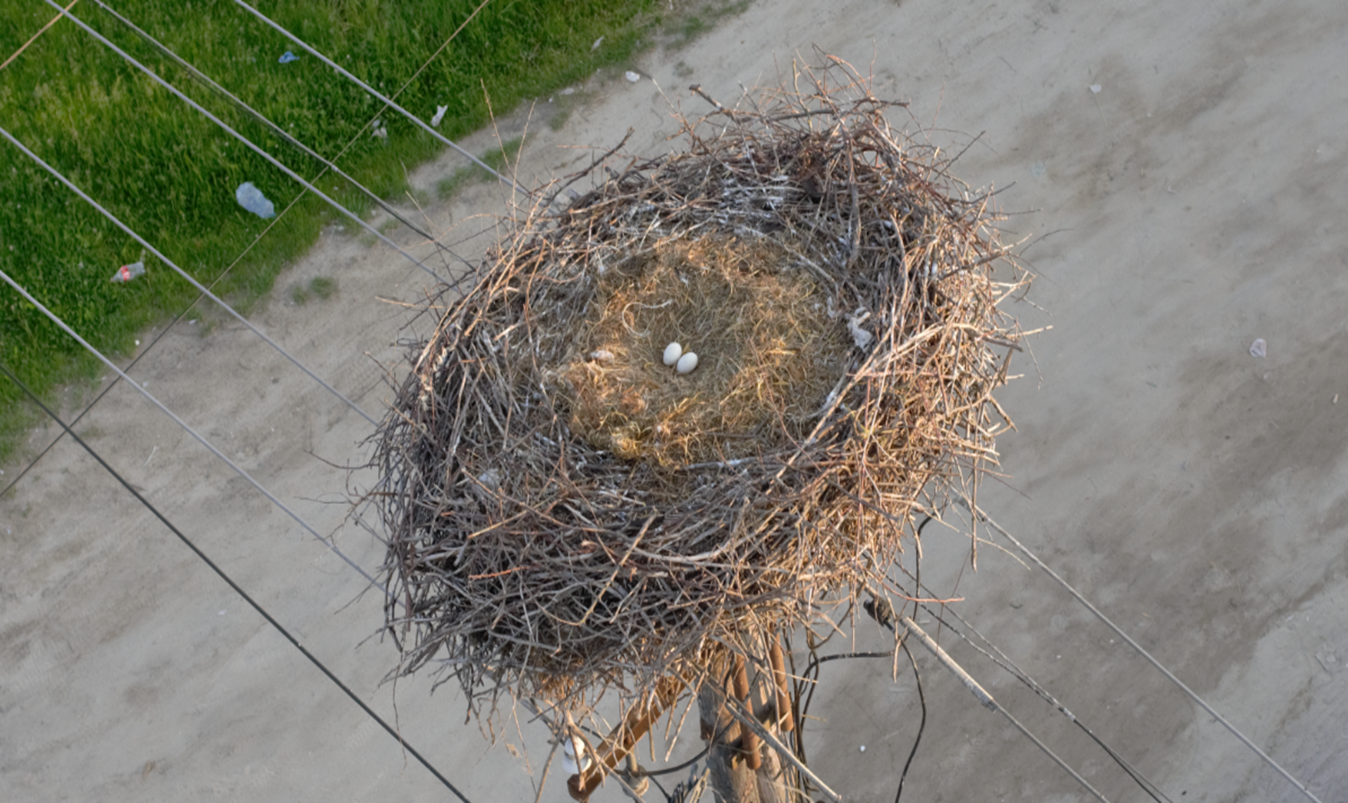 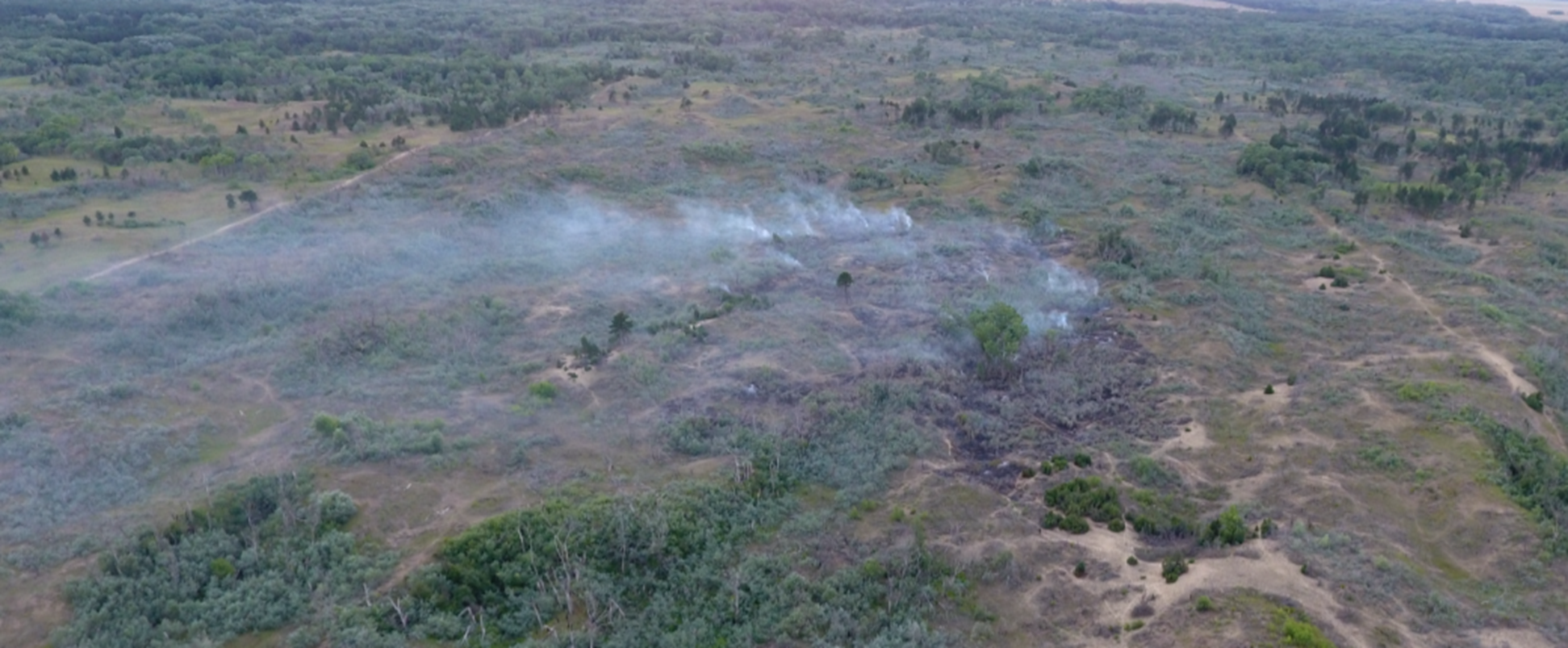 Szegedi Légifotó Nap 2017
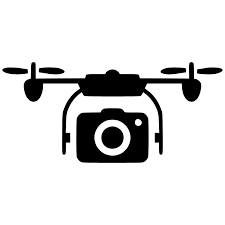 Jelenlegi alkalmazások
Kisrepülők
Helikopterek
Sárkányrepülők
Drónok
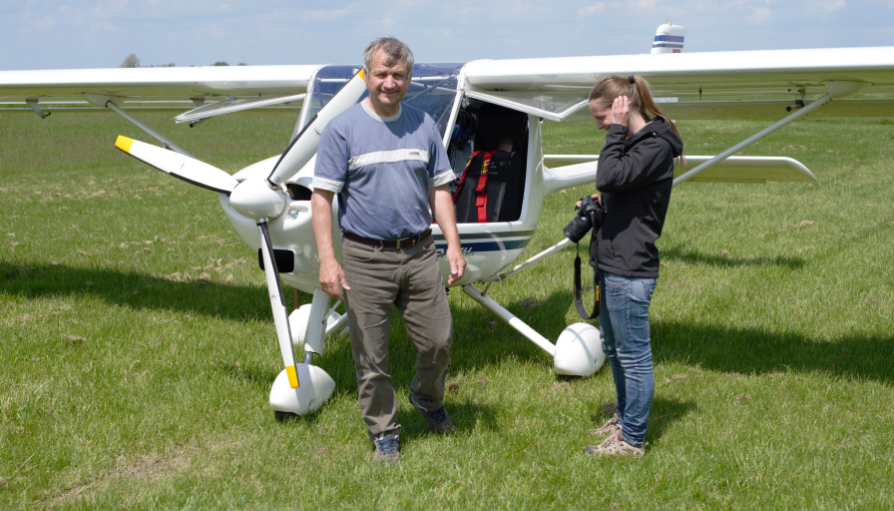 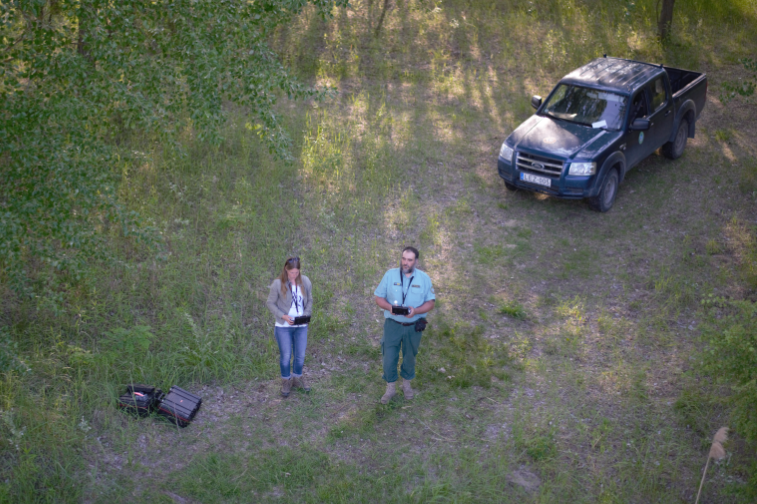 Szegedi Légifotó Nap 2017
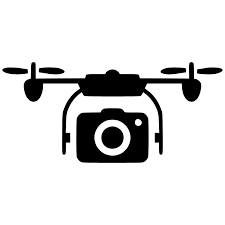 Georeferált képek élőhelytérképezéshez
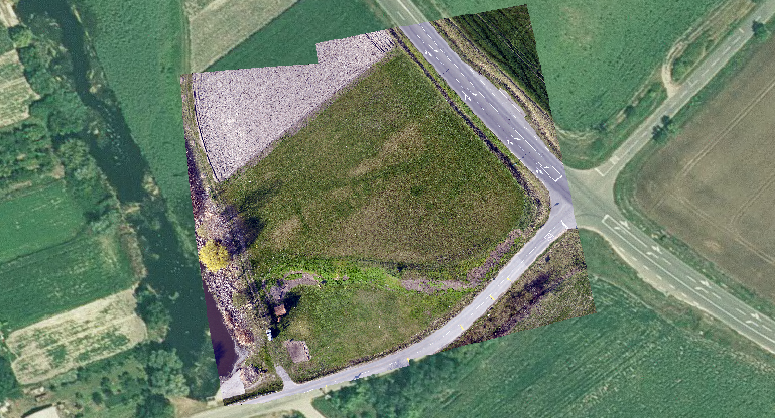 Szegedi Légifotó Nap 2017
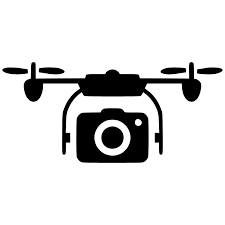 Gémtelep felmérés / térképezés
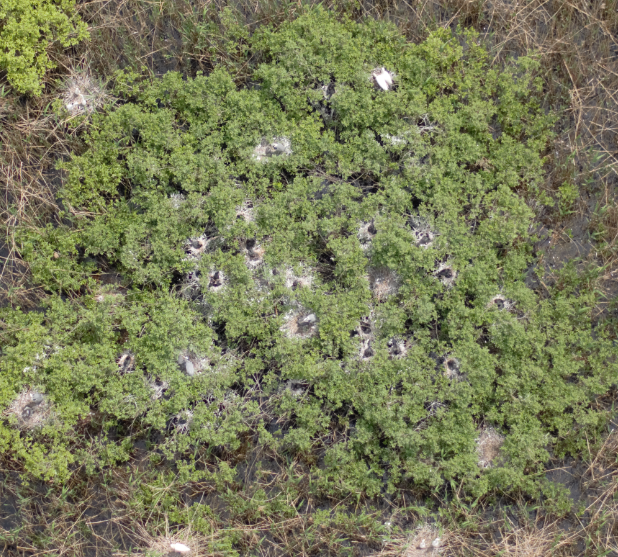 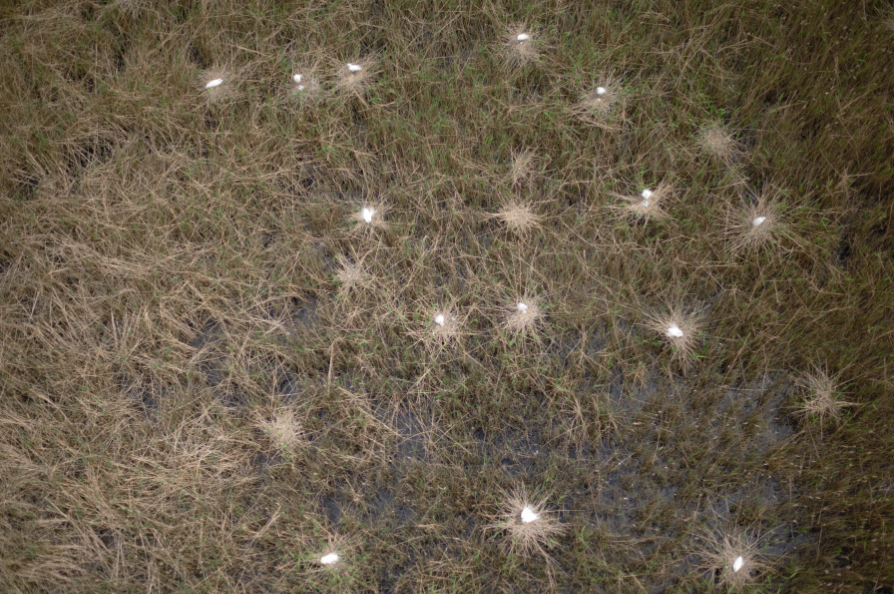 Szegedi Légifotó Nap 2017
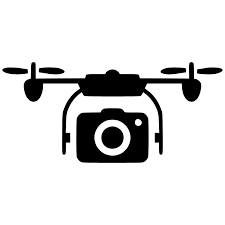 Fészek ellenőrzés
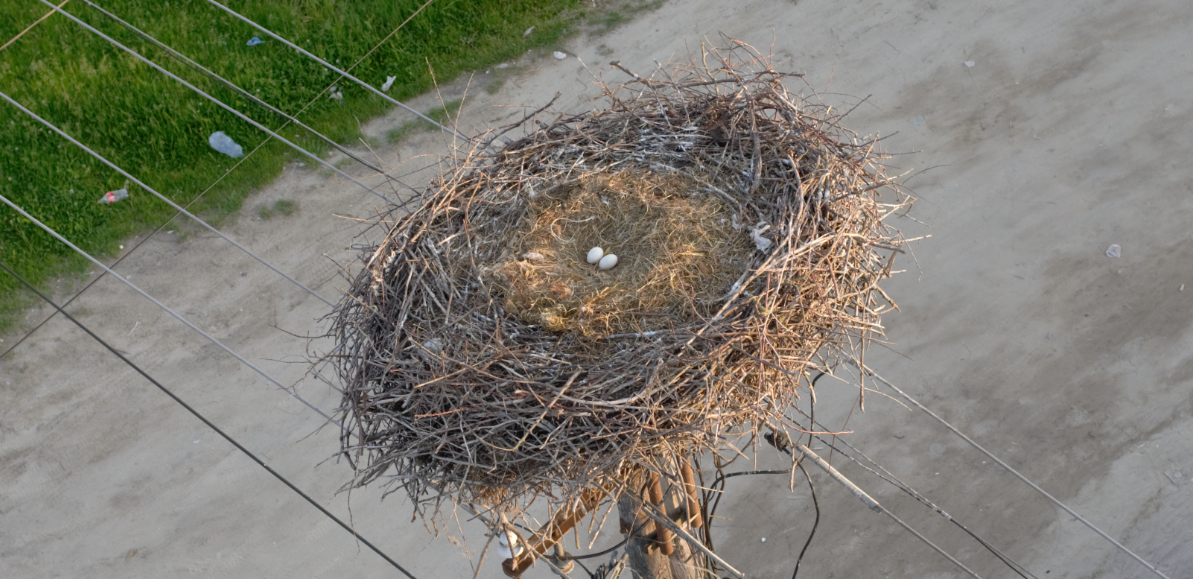 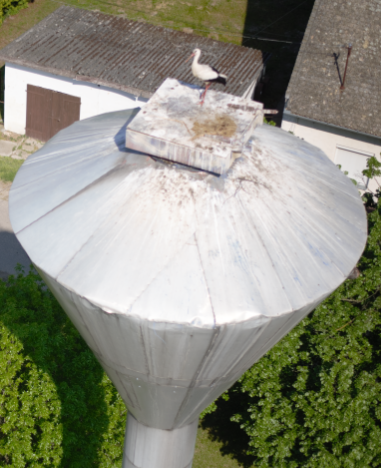 Szegedi Légifotó Nap 2017
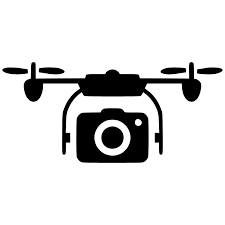 Özönfajok keresése / térképezése
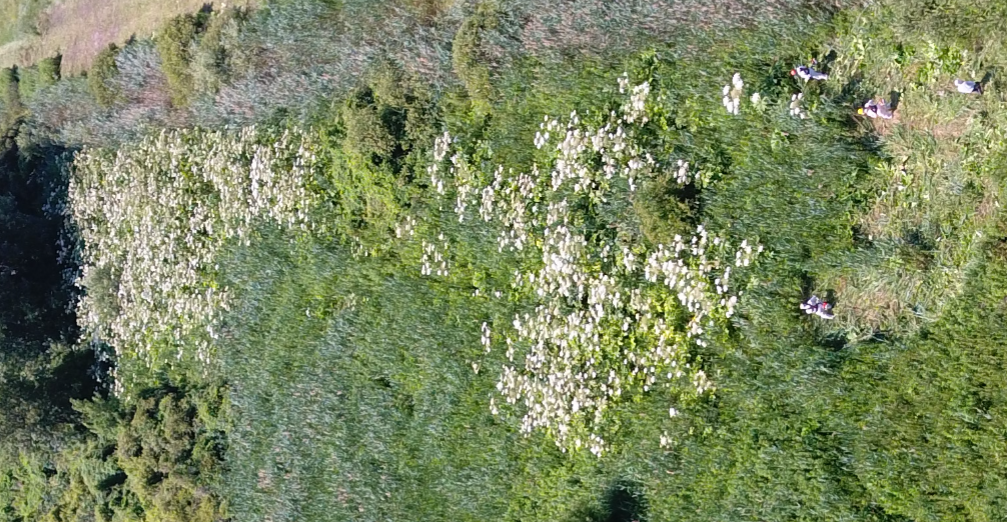 Szegedi Légifotó Nap 2017
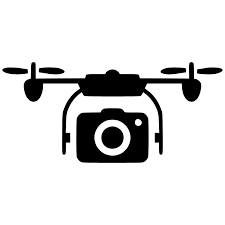 Erdőtüzek keresése / térképezése
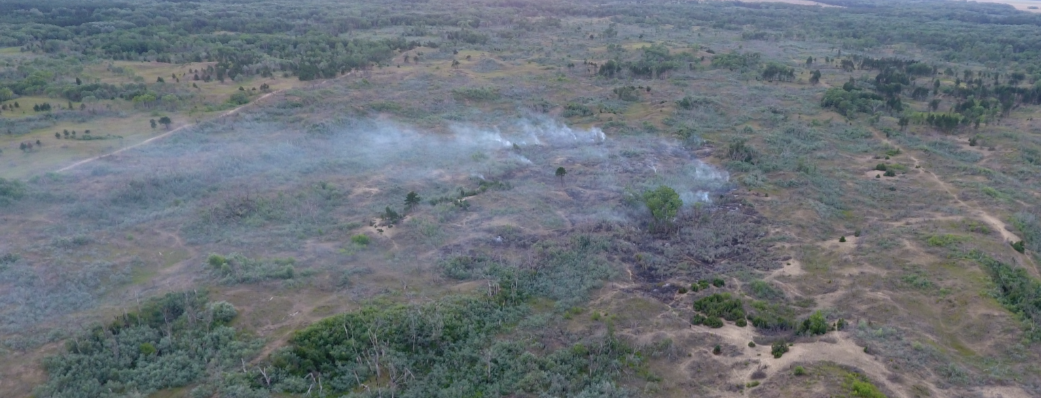 Szegedi Légifotó Nap 2017
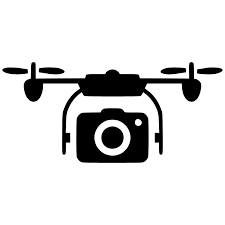 Vagyongazdálkodás / Bálaszámlálás
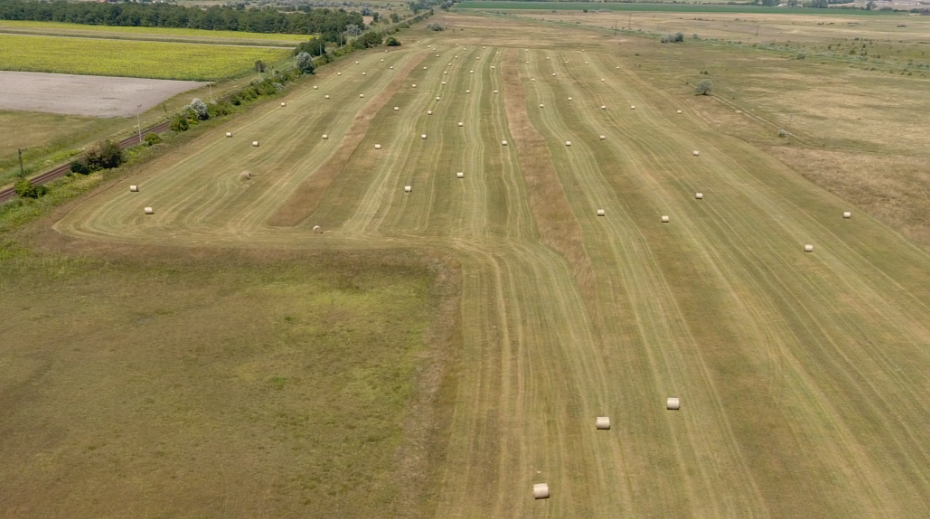 Szegedi Légifotó Nap 2017
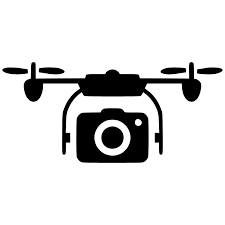 Fototérkép vs. tájkép
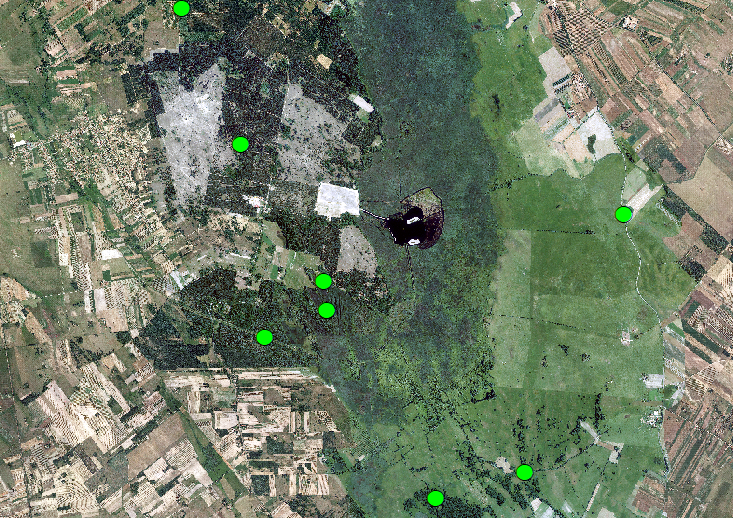 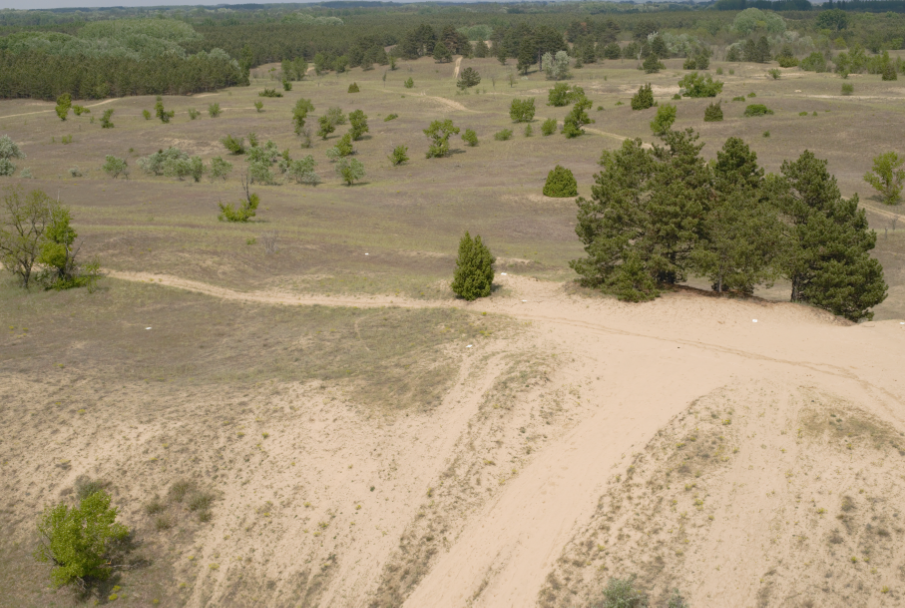 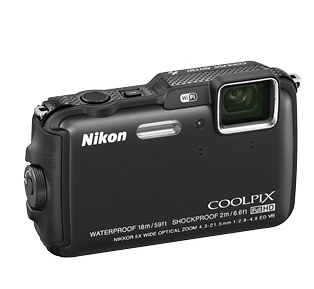 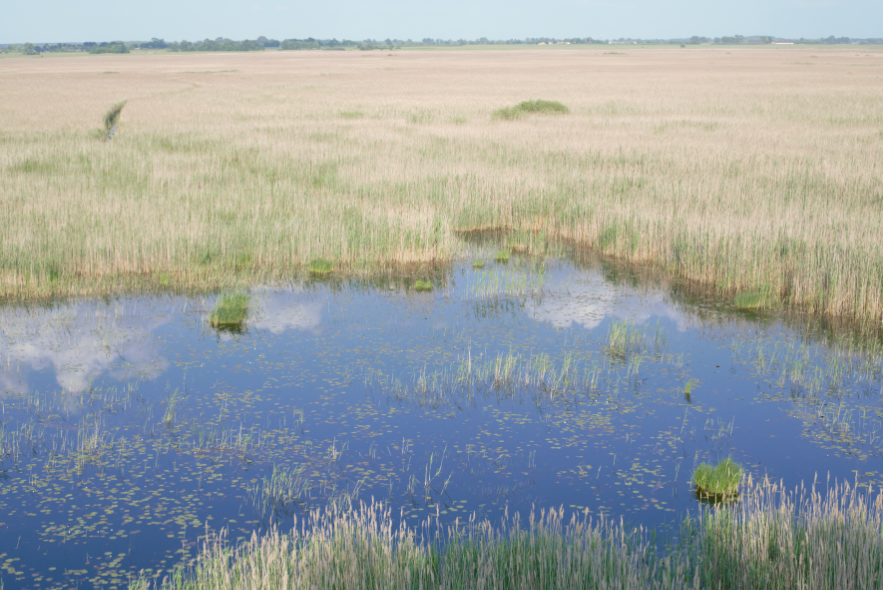 Szegedi Légifotó Nap 2017
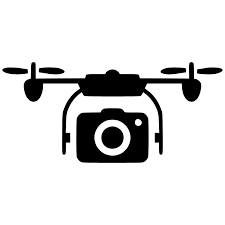 Fototérkép vs. tájkép
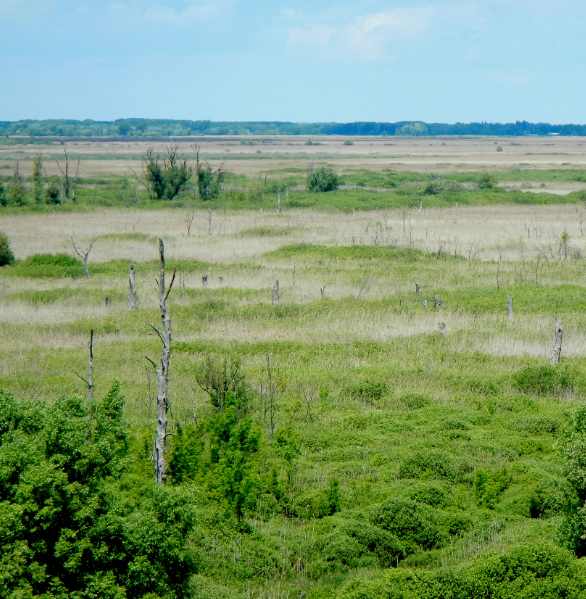 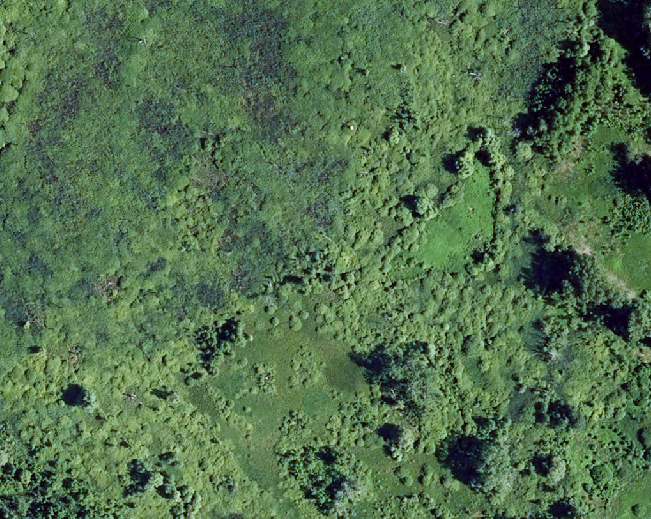 Szegedi Légifotó Nap 2017
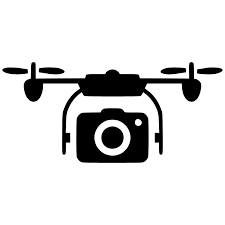 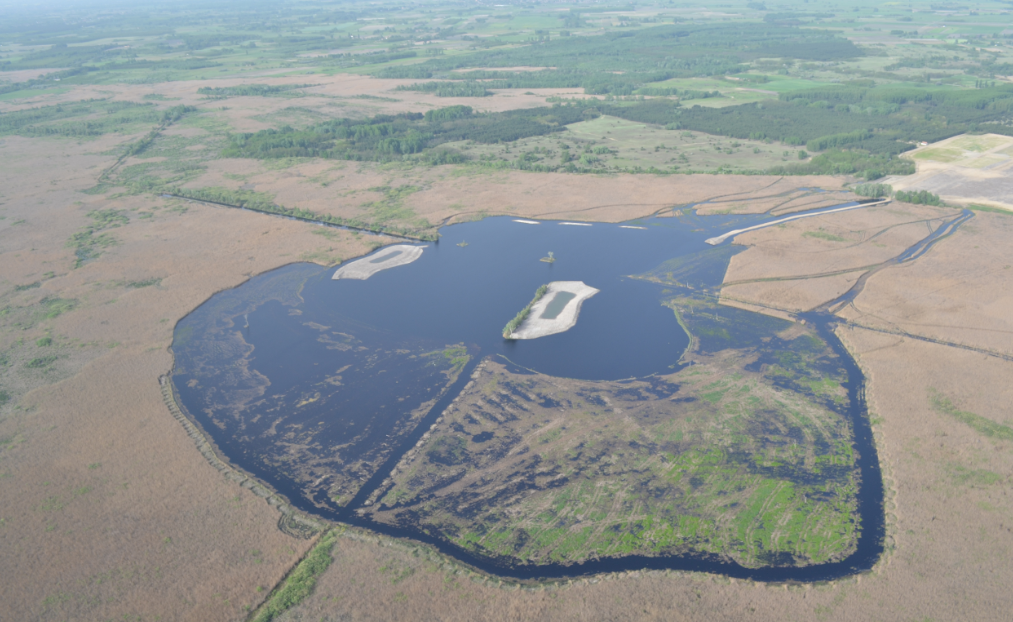 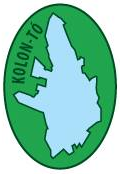 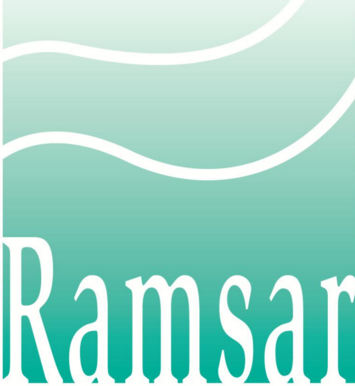 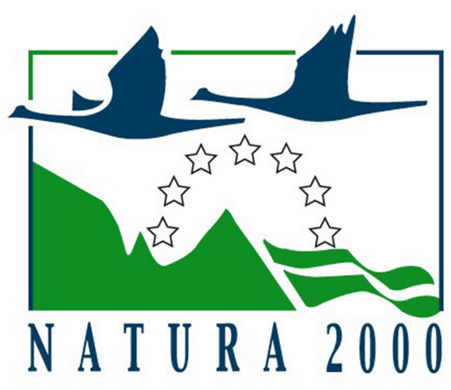 Köszönöm a figyelmet!


BIRÓ Csaba
Kiskunsági Nemzeti Park
Futóhomok Természetvédelmi Egyesület
moha@kolon-to.com
www.kolon-to.com
facebook.com/kolonto
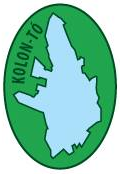 A Kolon-tó
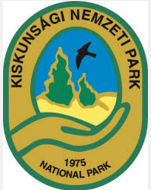